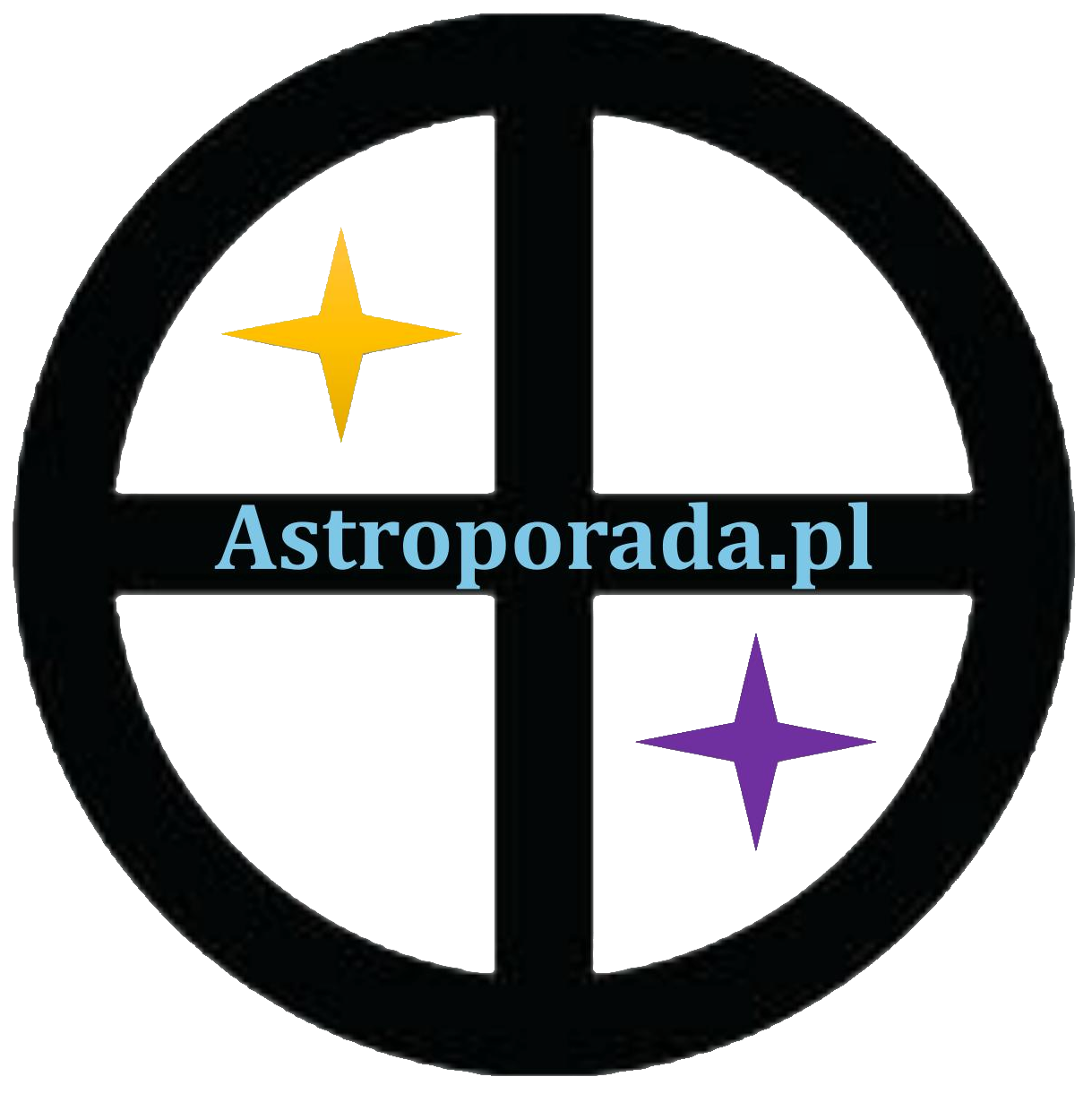 Tranzyty Urana do WenusAstrologiczna interpretacja pięciu głównych tranzytów Urana do Wenus:Koniunkcja, Opozycja, Trygon, Kwadratura, Sekstyl
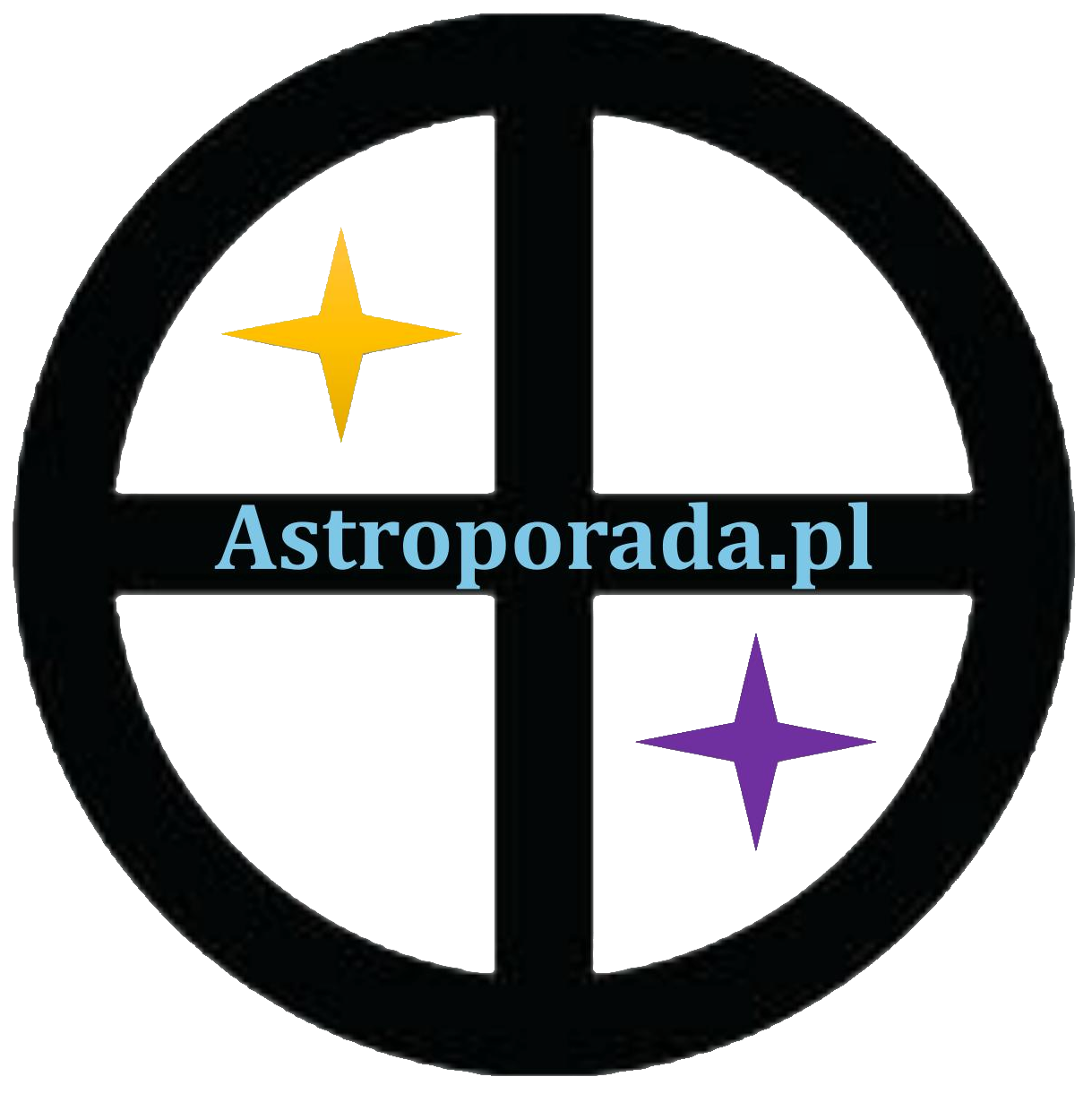 UranNagłe, niespodziewane, często gwałtowne i błyskawiczne wydarzenia, zarówno szczęśliwe, jak i katastrofalne, wypadki z ciężkimi uszkodzeniamiDuchowe przebudzenie, oświecenie, przewartościowanie własnych poglądów i celówRewolucje, zmiany, postęp, wynalazki, wolnośćNagły przypływ natchnienia twórczegoIm bardziej trzymamy się starego, tym trudniej przeżywamy te tranzyty
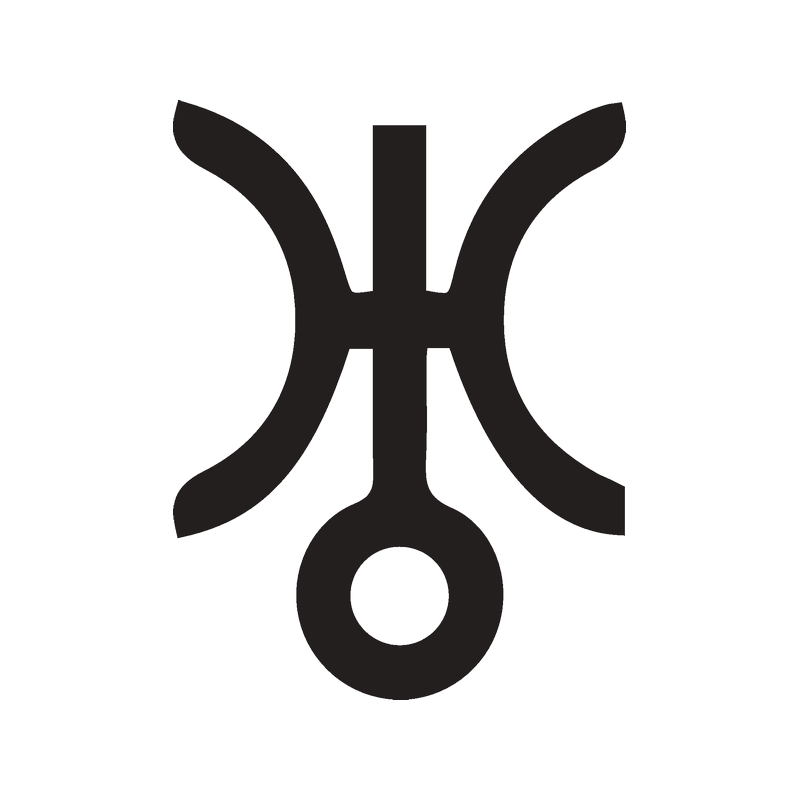 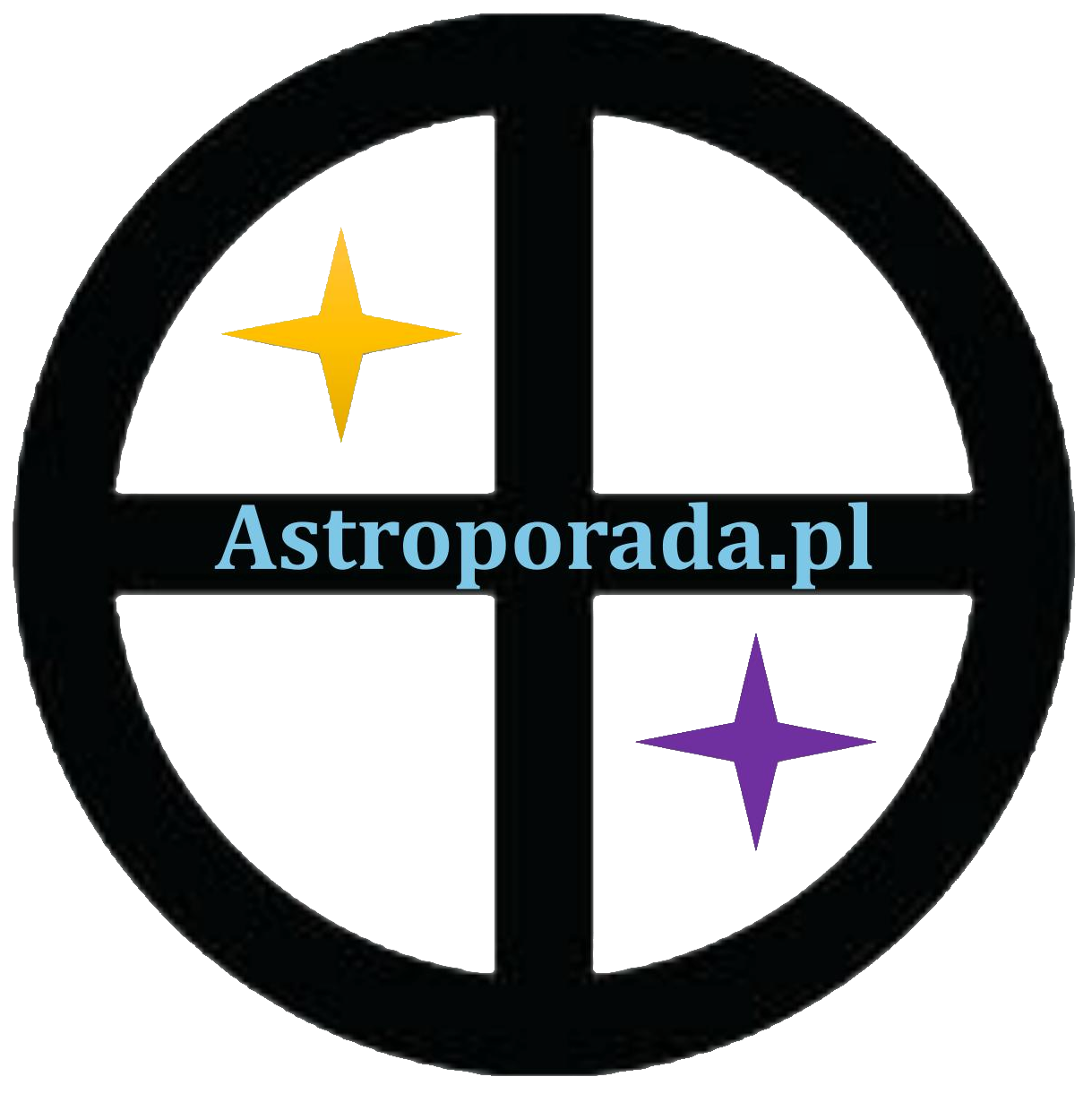 WenusSiła przyciągania, w każdym tego słowa znaczeniu, relacje międzyludzkie, w tym miłość.Dążenie do jedności z drugim człowiekiem.Kreatywność, sztuka, piękno; „małe szczęście”.To, co cenne, zarówno w sferze materialnej, jak i duchowej: wartości, nadzieje, przyjemności, ale też pieniądze.Przesadna pobłażliwość i ugodowość, akceptacja wad.
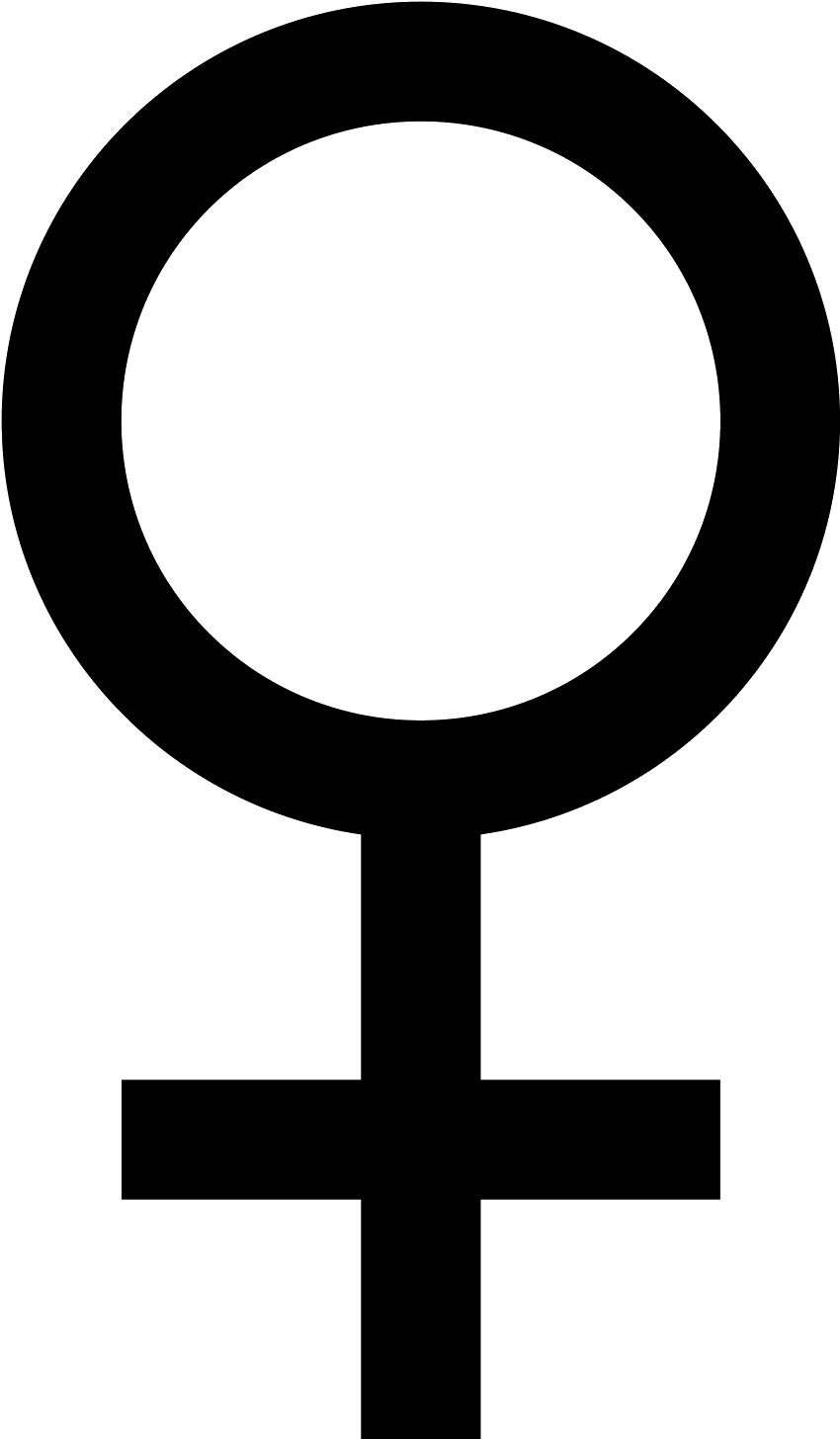 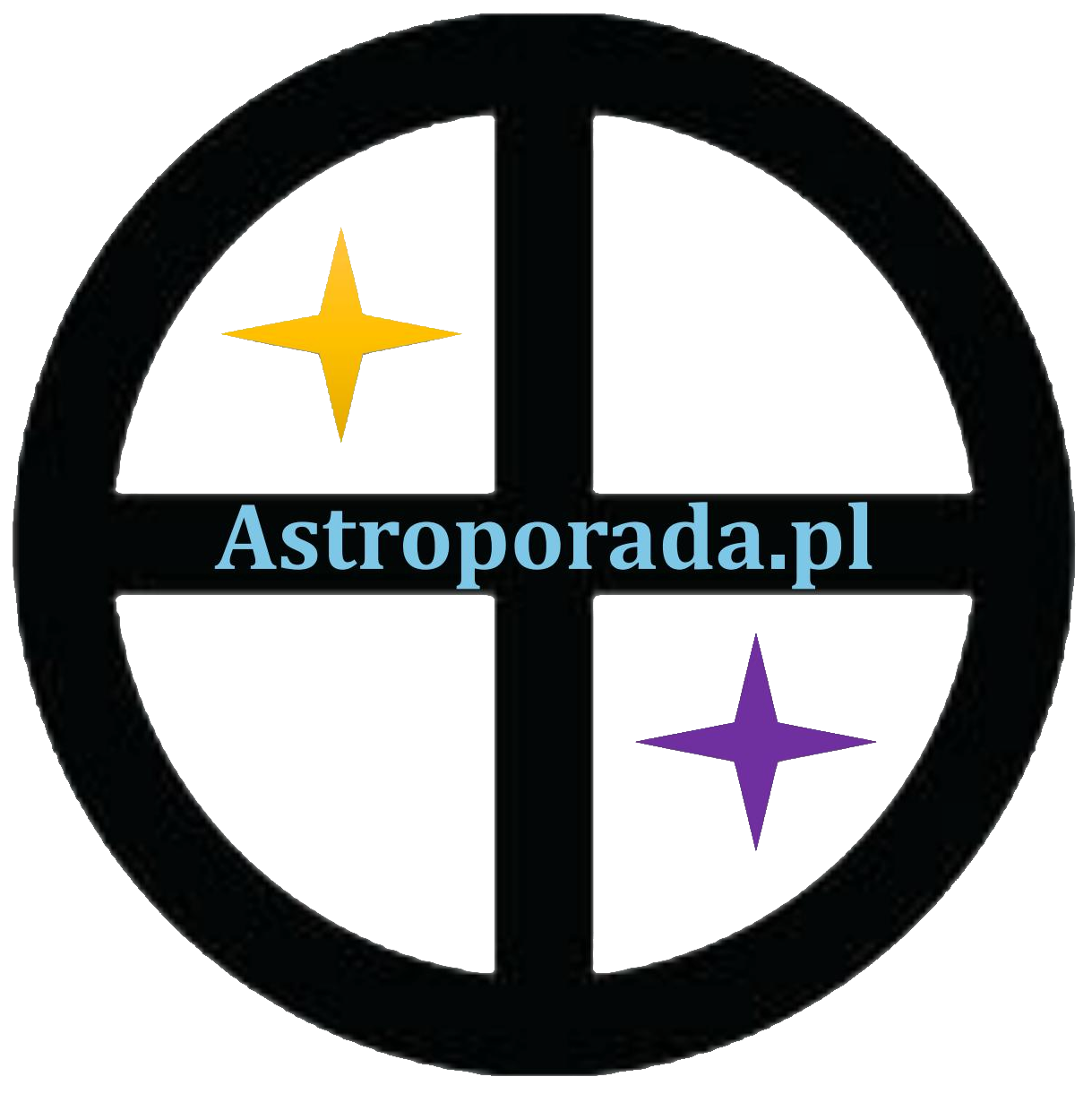 Koniunkcja:Pragnienie wolności i emocji w związku, koniec rutynyPoszukiwanie czynników ożywczych w relacjiOkres artystycznie twórczyPułapki:Rezygnacja z dotychczasowego życia w poszukiwaniu młodości przez nowy romansPrzypadkowe i krótkotrwałe związkiWskazówki:Warto poszukać rozwiązań razemTrudności pomoże pokonać terapeuta
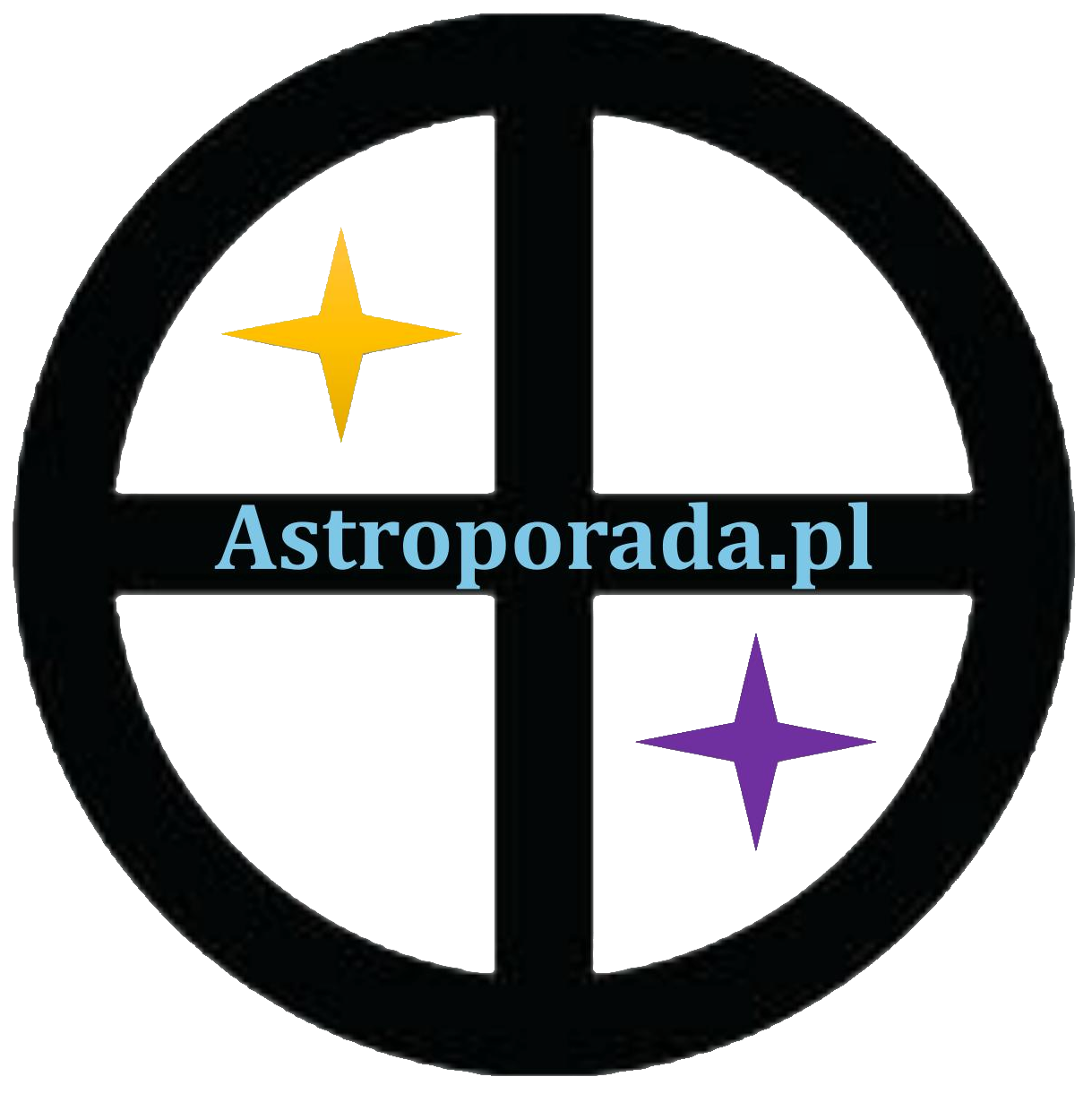 Opozycja:Narastające żale i frustracje w związku wybuchnąNuda może zachęcić do zmiany partneraOkres artystycznie twórczyPułapki:Relacje zawierane emocjonalnie, często niemożliwe do utrzymania, dziwne lub „zakazane”Wskazówki:Warto pozwolić sobie na szczerość, nawet gwałtownąCiesz się chwilą, żyj dniem dzisiejszym, jutro przyjdzie i tak
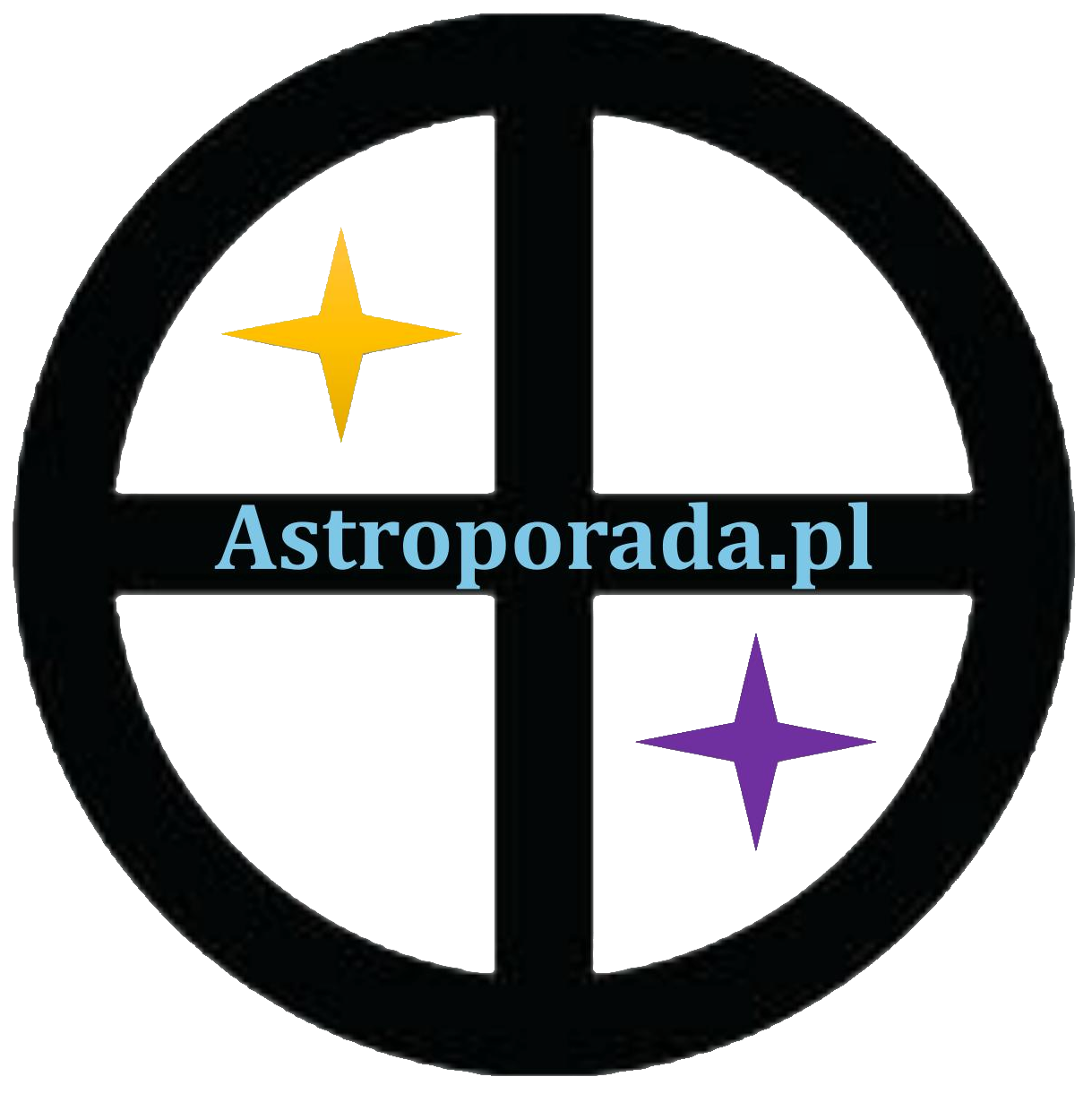 Trygon:W istniejącym związku powiew świeżości i ekscytacji - zmiany za obopólną zgodą i potrzebąNowa relacja dla singli, bardzo ekscytująca i trwałaMożliwy udany związek z kimś kompletnie innym od ludzi znanych Ci dotychczasOgólnie życie przyniesie miłe niespodzianki i przyjemności, dziedzina i rodzaj wydarzeń zależy od położenia planet w horoskopie urodzeniowym
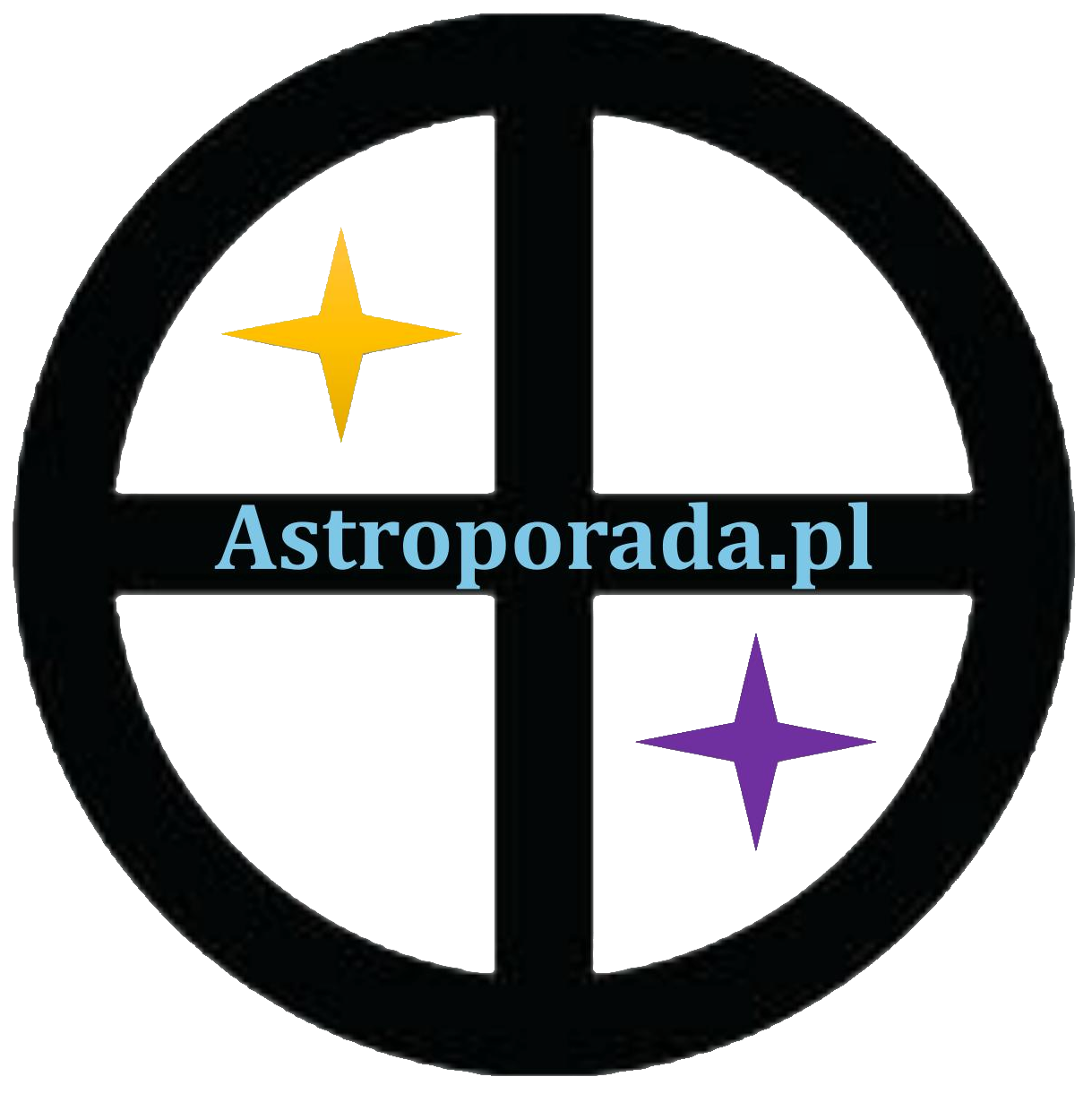 Kwadratura:Narastające żale i frustracje w związku wybuchnąNuda może zachęcić do zmiany partneraFascynacja osobami zupełnie różnymi Pułapki:Relacje zawierane emocjonalnie, często niestabilne przez intencje drugiej stronyWskazówki:Warto pozwolić sobie na szczerość, nawet gwałtownąZwiązki stabilne da się naprawić
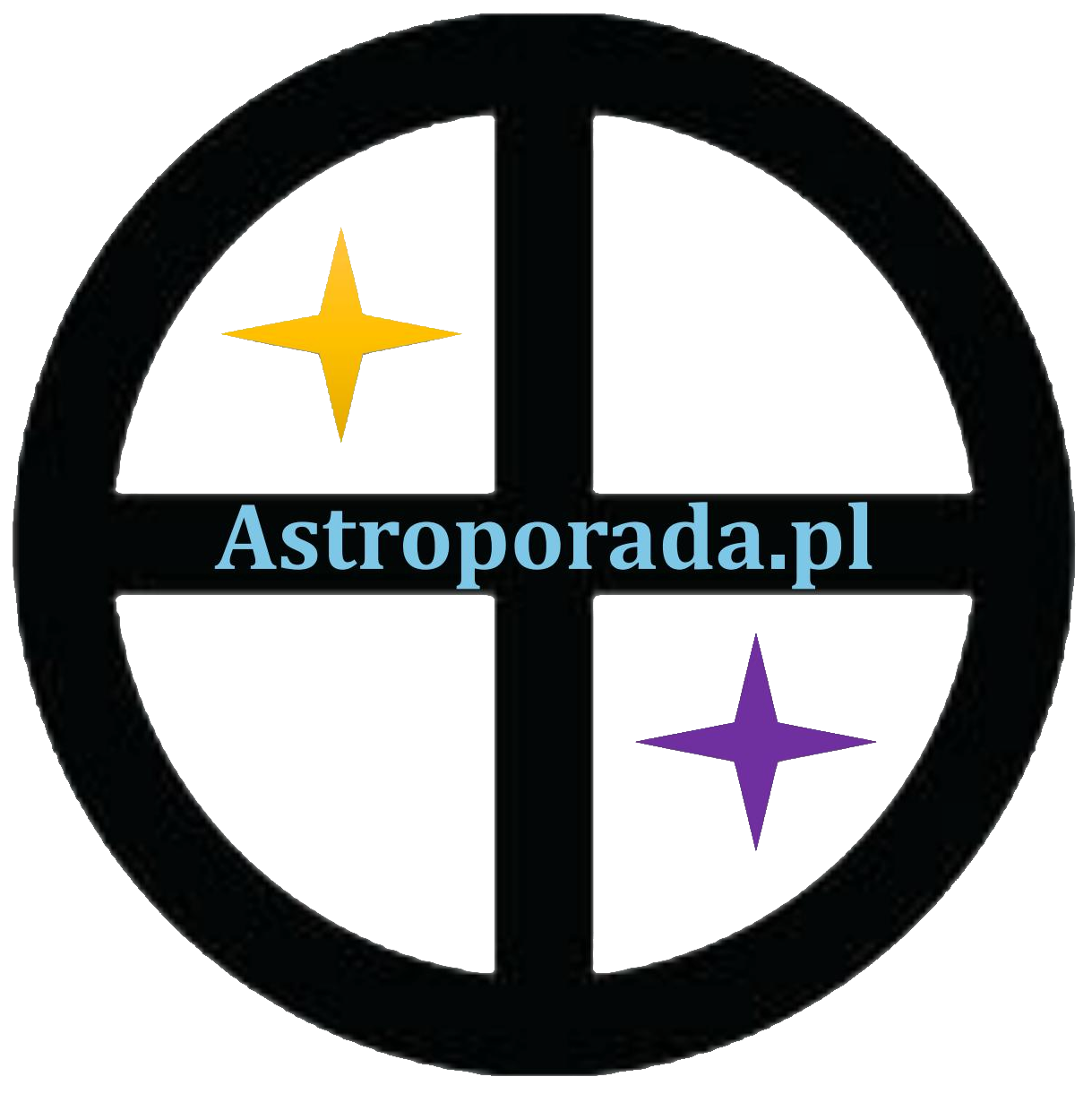 Sekstyl:Rozkwit życia towarzyskiegoLiczne porywy serca, przy mniejszej zazdrościMożliwy udany związek z kimś kompletnie innym od ludzi znanych Ci dotychczasRozbudzenie uczuć w stabilnym dotąd związkuOgólnie okres zmian w relacjach, poznawanie swoich preferencji na tym polu